7-сабақ
ТАҚЫРЫП:
МЕНІҢ ИНТЕРНЕТТЕГІ МҮМКІНДІКТЕРІМ
2
Әлеуметтік медиа желілердің революциясы
СОҢҒЫ 10 ЖЫЛДАҒЫ 

АРНА АРХИВІНЕН
ВИДЕОКОНТЕНТІ КӨП
ҚЫТАЙ
ХАЛҚЫМЕН
Тіркелген адамдар саны
САЛЫСТЫРҒАНДА
Тез артып жатыр
60%
ӘЛЕМДІК 
КӨШБАСШЫ-
ЛАРДЫҢ 
ЖЕКЕ БЛОГТАРЫ  БАР
2
Соңғы 20 жылда адамдардың тәртібінің өзгеруі
?
ӨЗ ОЙЫН БІЛДІРУ
«Құрметті күнделік ...»
?
ӨЗІН ӨЗІ БАҒАЛАУ
Спортшы/бай/ келбетті/көңілді
?
Достармен уақыт өткізу/бір киіммен жүру/хат жазу
ӘЛЕУМЕТТЕНУ
1989
?
ҚАУІПСІЗДІК
Бөтен адамдармен сөйлеспе/жеткенде телефон шал
2017
?
БАЗАЛЫҚ
ТВ/музыка/ойындар
?
КОММУНИКАЦИЯ
Қоңыраулар/хаттар
?
БАҚЫЛАУ
Кабельді ТВ/дисктер
?
ЖОЛ ЖӨНЕКЕЙ
Плеер/таксофон
?
АҚПАРАТ
Сары парақтар/  телебағдарлама/газеты
Соңғы 20 жылда адамдардың тәртібінің өзгеруі
ӨЗ ОЙЫН БІЛДІРУ
«Құрметті күнделік ...»
блогтар/подкасттар
ӨЗІН ӨЗІ БАҒАЛАУ
Спортшы/бай/ келбетті/көңілді
Онлайн қауымдастық/ ”Достар” ойыны
Достармен уақыт өткізу/бір киіммен жүру/хат жазу
ӘЛЕУМЕТТЕНУ
Эл.пошта/хабарлама/
ұялы телефон
1989
ҚАУІПСІЗДІК
Бөтен адамдармен сөйлеспе/жеткенде телефон шал
Мобильді телефон
2017
HDTV/iPod/видео-ойындар/
интернет
БАЗАЛЫҚ
ТВ/музыка/ойындар
КОММУНИКАЦИЯ
Электронды пошта/ твиттер/әлеуметтік желілер
Қоңыраулар/хаттар
Цифрлік видеожазба/цифрлік контентті жүктеу
БАҚЫЛАУ
Кабельді ТВ/дисктер
iPod/мобильді телефон/смартфон
ЖОЛ ЖӨНЕКЕЙ
Плеер/таксофон
Іздеу/цифрлі кабельдіТВ/интернет
АҚПАРАТ
Сары парақтар/  телебағдарлама/газеты
6
7
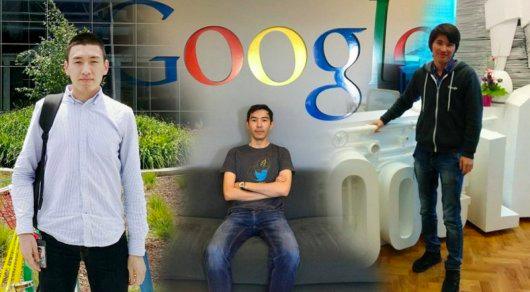 8
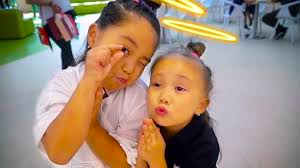 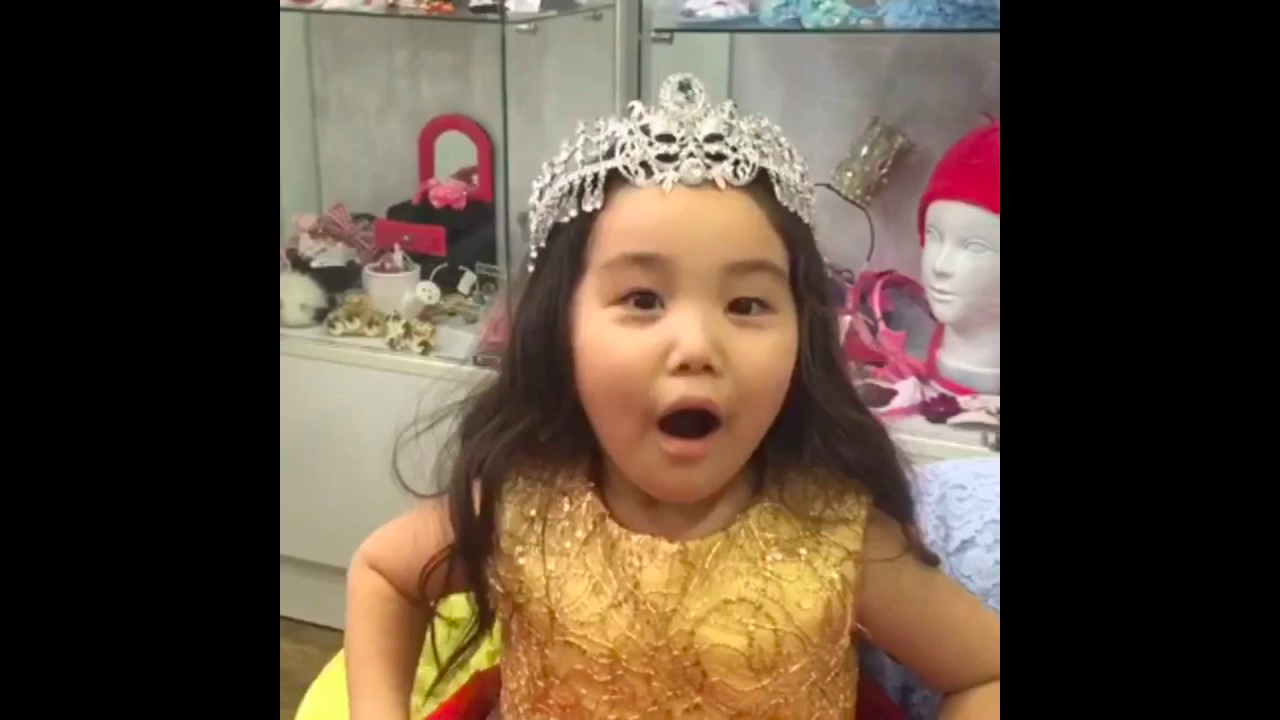 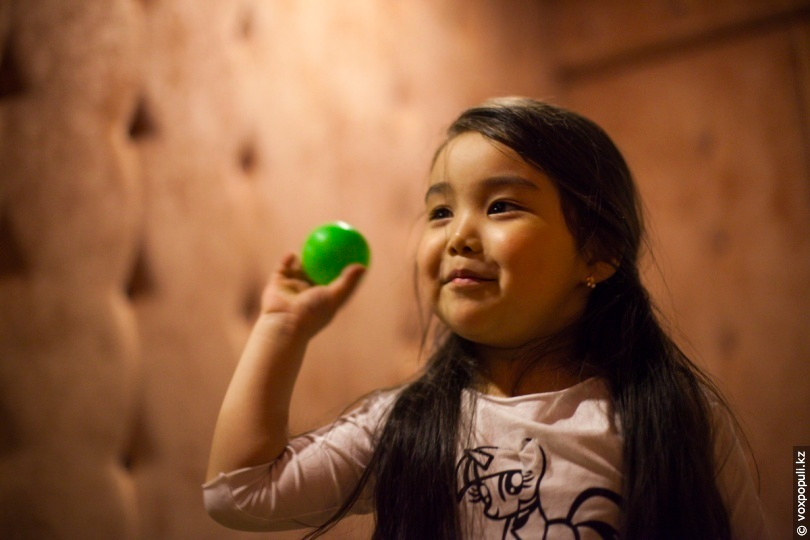 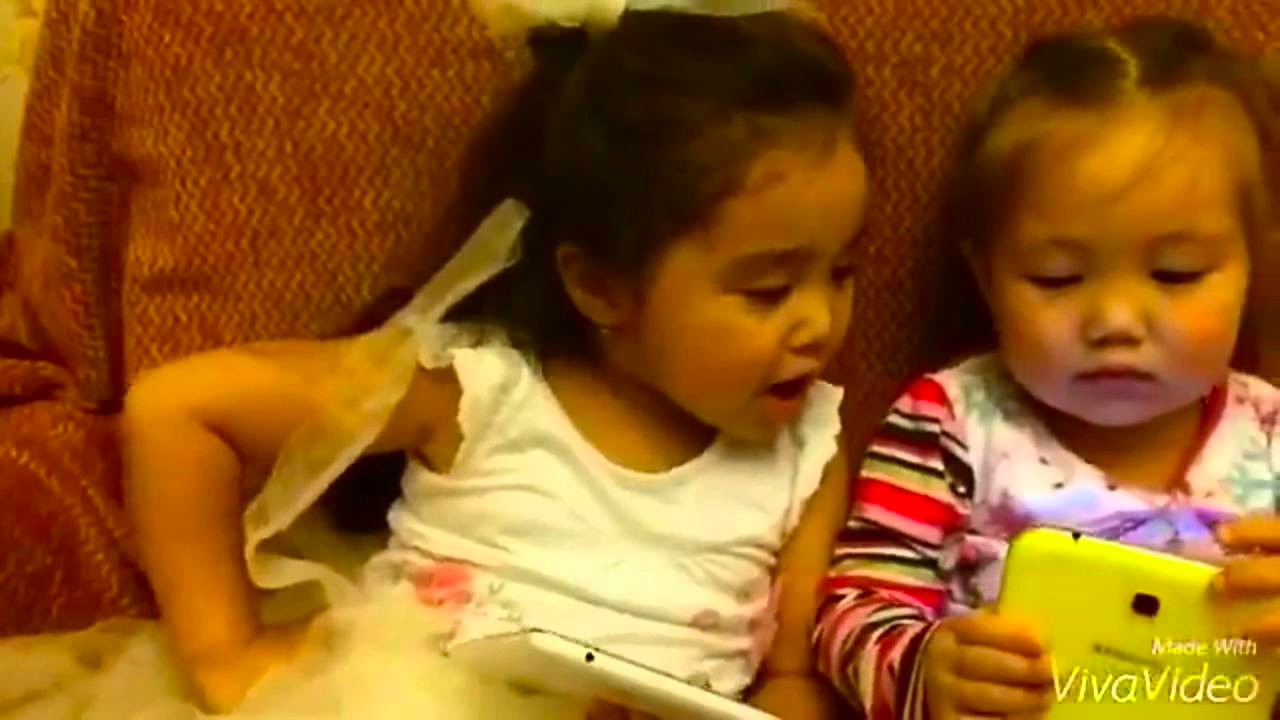 9
10
Интернет – ең жедел ақпарат көзі және баршаға қолжетімді
11
Интернет – жеке және іскерлік виртуалды коммуникацияға арналған алаң
10
Әлеуметтік функция
қызығушылықтар бойынша контентке өте бай
13
Білім беру, оқыту қызметі Білім алу мен дағдыларды игеруге арналған бай кеңістік
14
Көңіл-ашарлық (көңіл көтерушілік) функция 
Өзін-өзі тану, көңіл көтеру және жеке мәселелерді шешу орны
15
Медиатөңкеріс
16
Жаңа медиа
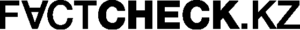 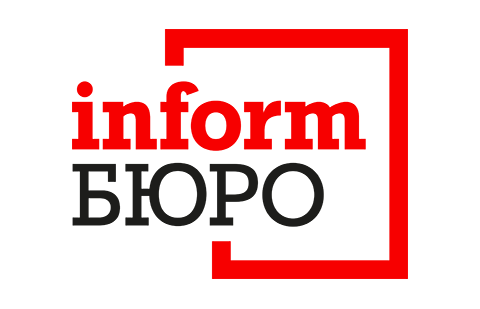 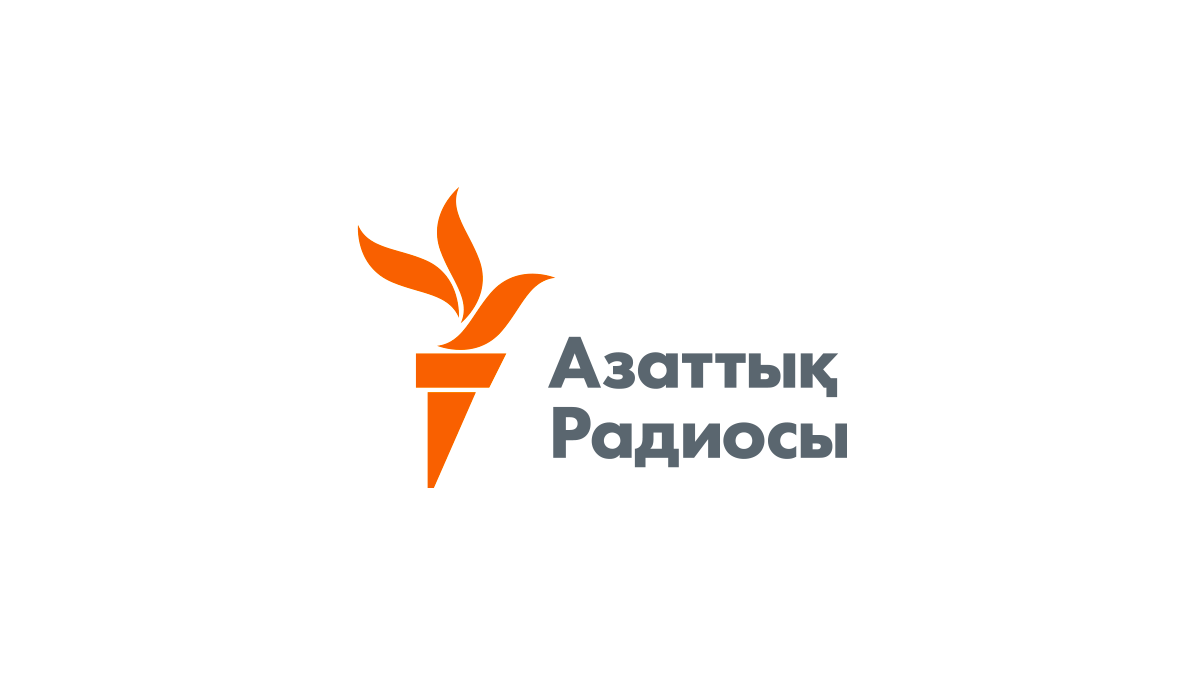 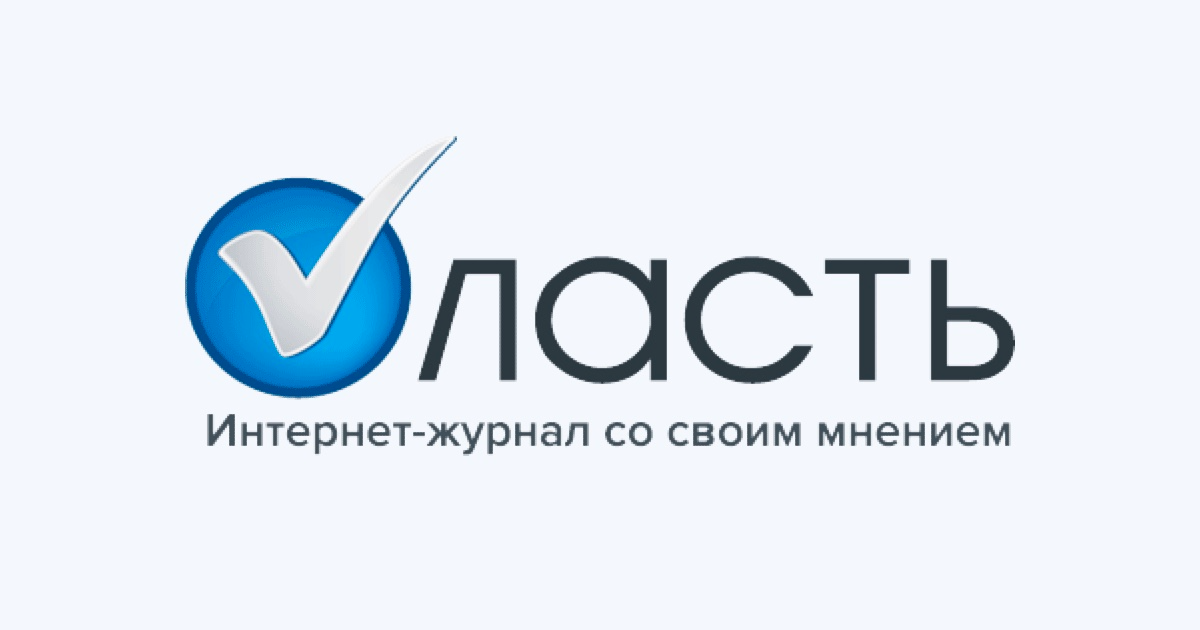 17
Түйіндер:
Интернет өмір салтын өзгертеді;
Интернеттің арқасында басқаша ойлауды үйрендік;
Интернет армандардың орындалына көмектеседі;
Интернет өте жылдам өзгеріп жатыр.